RECOVERY & OLDER PEOPLE
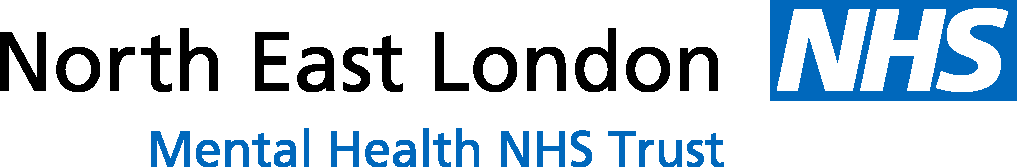 Lynne Read 
Head of Service - Older People’s Service
 West London Mental Health NHS Trust


Kevin Sole
Strategic Lead – Mental Health Care of Older People’s Services
North East London Mental Health NHS Trust
RECOVERY IS……..
About building a meaningful and satisfying life, as defined by the person themselves, whether or not there are ongoing or recurring symptoms or problems.
A movement away from pathology, illness and symptoms to health, strengths and wellness.
Capacity to have hope & lead a meaningful life.
Treatment guided by attention to life goals & ambitions
Focuses on wellness & resilience & encourages patients to participate actively in their care, particularly by enabling them to help define the goals of their care plan
Recovery….. Offers both the possibility of improvement in a persons condition &/or experience & importance of the person assuming an active & responsible life within their cultural & familial context
DEFINING RECOVERY
Recovery is an individual process – the lived experience & ownership of the recovery process by the user are key
Respect the personal (unique to each individual) journey & self determination of the service user
Recovery process is personal but needn't be isolated
MORE THAN A PHILOSOPHY
Recovery means – a shift in attitudes among practitioners, patients, families & carers
Recovery requires practices that recognise that it is the patients life & well being at stake
And the patient needs to be in control of this
KEY RECOVERY CONCEPTS
There are five key recovery concepts that provide the foundation of effective recovery work. They are: 

Hope. With good symptom management, people can experience long periods of wellness. 
Personal Responsibility. It's up to the individual, with the assistance of others, to take action and do what needs to be done to keep mental health stabilised. 
Self Advocacy. Become an effective advocate for oneself so people can get the services and treatment they need, and to make their life the way they want it to be. 
Education. Learning all one can about their mental illness allows people to make good decisions about all aspects of treatment and life.
Support. While working toward wellness, is up to individuals to receive support from others - and give support to others – this is essential to maintaining stability and enhancing the quality of life.
PRINCIPLES OF RECOVERY
To improve outcomes & recovery processes for service users & carers
Recovery based practice is relevant at all times in all situations & with all people
People do not graduate to recovery
Recovery – based practice challenges everything mental health services offer & is demonstrated in it’s attitudes & processes & not just the technical competency of workers or service provision
A RECOVERY APPROACH – in values & principles
People can recover!
People with mental illness – NOT always being disabled
Care & treatment be constructed “as if everyone will achieve significant improvement & /or recovery”
We must, first of all, see people who experience mental illness as human beings who can move on to better times in their lives
COMMON ELEMENTS OF RECOVERY
Renewing hope & commitment
Redefining self
Incorporating illness
Being involved in meaningful activities
Overcoming stigma
Assuming control
Becoming empowered/ citizenship
Managing symptoms
Being supported by others
COMMON THEMES IN RECOVERY
Breaking through denial & achieving understanding & acceptance
Reawakening of hope after despair
Active coping rather than passive adjustment
Moving from alienation to a sense of meaning & purpose
Recovery means no longer viewing oneself primarily as a person with a psychiatric disorder
Identity: Me & Mental Illness
Illness 





ME
Me
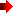 Me
Illness
Curtis (2000) illustrated recovery as a process of moving from being engulfed by the illness to accepting the illness as part of the whole self
MEANING IN LIFE
Re-establishing meaning in life is central to the concept of recovery
The discovery of new meaning & purpose in life
Often a persons life goals are no longer available to them & they face the task of reassessing their goals & values in life
Alternatively, a person may find different ways of attaining their ultimate goals
BUILDING BLOCKS OF RECOVERY
Empowerment & Citizenship
Managing symptoms
Overcoming stigma
Assuming control
Redefining self
Incorporating illness
Involvement in meaningful activities
Renewing hope & commitment
Being supported by others
RECOVERY IS A PROCESS THAT INVOLVES:
Hope

Redefining identity

Finding meaning in life

Taking responsibility for recovery
A CIVIL RIGHTS ISSUE!
People with psychiatric disability are & remain, people just like everyone else – i.e. just like people who do not have a psychiatric disability
RECOVERY
The term recovery is all too misleading within some service areas, especially within the field of Older People & Dementia, where person-centred care has grown to be the underpinning practice of choice for several years and is supported in policy documents such as the NSF for Older People and more recently in the NICE clinical guideline on dementia: Supporting people with dementia and their carers in health and social care.
RECOVERY & PERSON CENTRED CARE
There are shared themes which have emerged from both practices, which impart the aim of empowerment and wellness.
Recovery and person-centred care can work in association with one another for older people.
WHAT IS PERSON CENTRED CARE
The underlying principle of Person-Centred-Care is that the person with dementia is respected as a fellow human being who happens to have some special needs. 
Kitwood identified what makes someone a person and what enables that person to feel valued (well being) and the damage that can be done by other humans to a person, causing them distress (ill-being) (Kitwood 1997c).
WHAT IS PERSON CENTRED CARE
Care that respects the person as an individual and is arranged according to their needs.
The aim of Person Centred Care is to ensure that the patient is an equal partner with Health and Social Care professionals in assessing, identifying options for and delivering the most appropriate package of care for that individual across organisational boundaries. 
It involves the provision of full information on all aspects of the patient’s needs and available services and requires the patient to be treated with respect, courtesy and dignity at all times.
Identity: Dementia & The Patient
Dementia 





ME
Patient
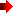 Patient
Dementia
Using Curtis’s illustration… we can adapt it to a person centred care model in moving from just seeing the illness; to seeing the person first and the illness second.
PERSON CENTRED CARE
We accord the individual the status of a person when we acknowledge:
His/her unique make up as an individual 
His/her place in the human group
His/her needs
His/her value simply because he/she is a human being
His/her rights
PERSON CENTRED CARE
To support this, there are 4 key elements
Personal worth – we must feel wanted by somebody
Agency – we can have an effect on the world around us (we can make things happen & make choices)
Social confidence – we can trust the people we are with 
Hope – we must always feel things can be better
PESONHOOD & PERSONAL WORTH
Personhood & personal worth are elements of being that everyone would aspire to, regardless of what disease labels they have attached to them.
    A person with dementia needs to feel respected & valued for who they are now, as well as who they were in the past.
    Each person with dementia is a unique individual, with their own very different experiences of life, their own needs & feelings & their own likes & dislikes.
    Dementia means different things to different people.
BUILDING BLOCKS OF PERSON CENTRED CARE
Independence
Empowerment
Dignity
Acting with courtesy
Respecting Privacy
Each person is unique
Giving choice
Fulfilment
Feeling Valued
Person First; Illness Second
Strengths Model
Comparing Recovery & Person centred care
Comparing recovery & person centred care
Comparing recovery & person centred care
Comparing recovery & person centred care
Recovery & The 10 Essential Shared Capabilities
Recovery and Wellbeing Principles	

Respect
Communication 
Individual Care
Self-direction / Control
Hope
Empowerment & Choice
Focus on the Whole Life
Access to Wellness
10 Essential Shared Capabilities

Working in Partnership
Respecting Diversity
Practicing Equality
Challenging Equality
Promoting Recovery
Identifying People’s Needs & Strengths
Providing User Centred Care
Making a Difference
Promoting Safety & Positive Risk Taking
Personal Development & Learning
REFERENCES
Anthony F Lehman  June 2000
University of Hertfordshire 
Helen Glover  2006
Recovery in Serious Mental Illness Davidson et al 2005
Ridgeway 2001
Curtis 2000
NIMHE 
Emmons, Colby & Kaiser 1998
Kitwood 1997
Alzheimer's Society Scotland
Alzheimer's Society England